MARKETING PLAN SWOT ANALYSIS MATRIX EXAMPLE
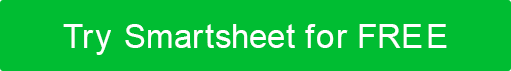 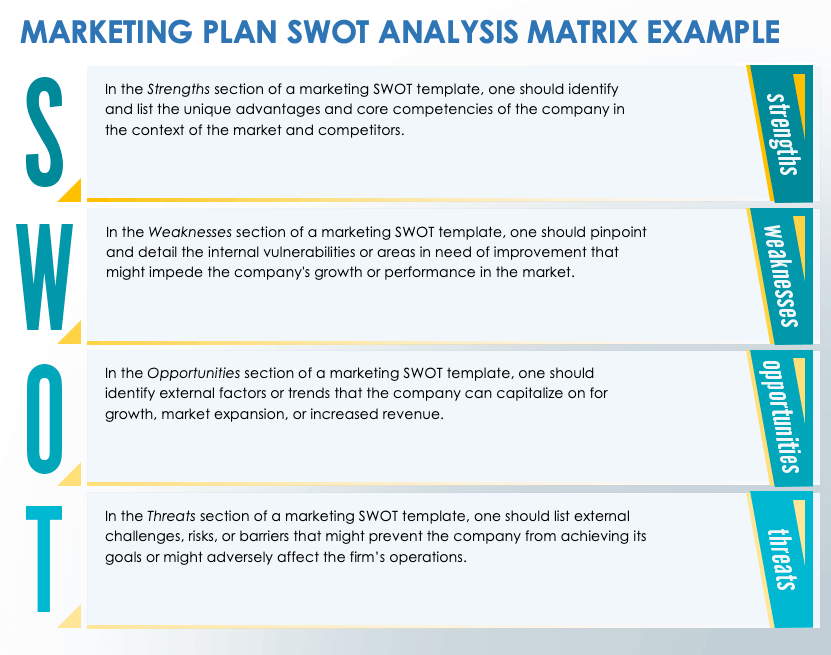 This marketing plan SWOT analysis matrix template helps you plan for future initiatives and campaigns by offering a structured, systematic evaluation of your company's internal strengths and weaknesses and external opportunities and threats. This tool fosters alignment among team members, driving cohesive strategies that capitalize on strengths and address vulnerabilities.
In the Strengths section of a marketing SWOT template, one should identify and list the unique advantages and core competencies of the company in the context of the market and competitors.
In the Weaknesses section of a marketing SWOT template, one should pinpoint and detail the internal vulnerabilities or areas in need of improvement that might impede the company's growth or performance in the market.
In the Opportunities section of a marketing SWOT template, one should identify external factors or trends that the company can capitalize on for growth, market expansion, or increased revenue.
In the Threats section of a marketing SWOT template, one should list external challenges, risks, or barriers that might prevent the company from achieving its goals or might adversely affect the firm’s operations.
Enter Text
Enter Text
Enter Text
Enter Text